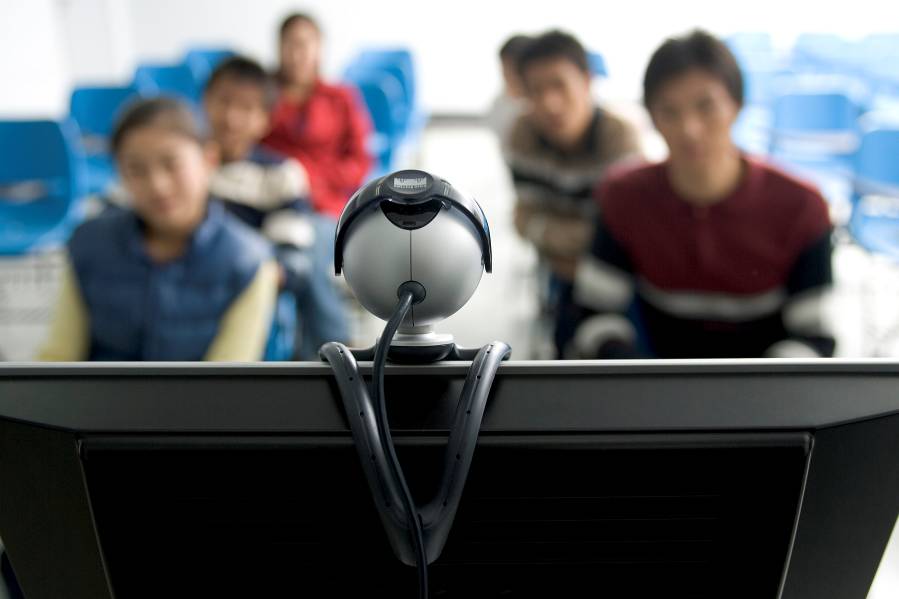 ECID vs Device ID
Bill Eklow
Cisco
Moore’s Law – Transistor Count
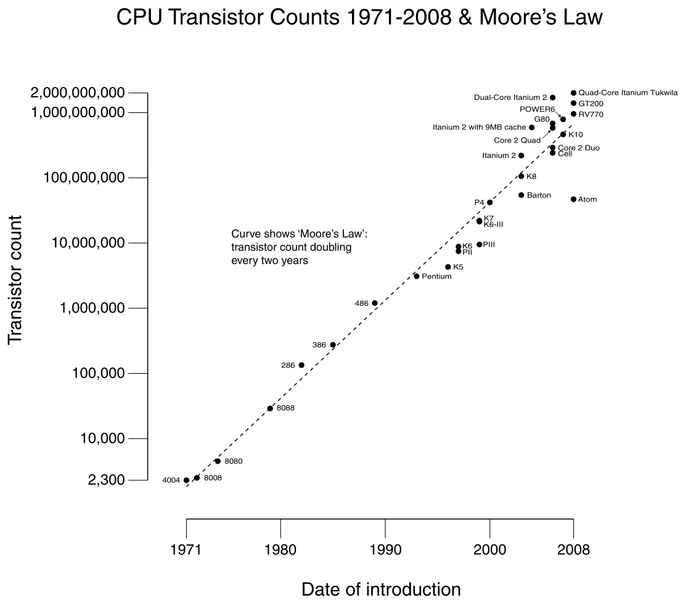 Board Level Complexity
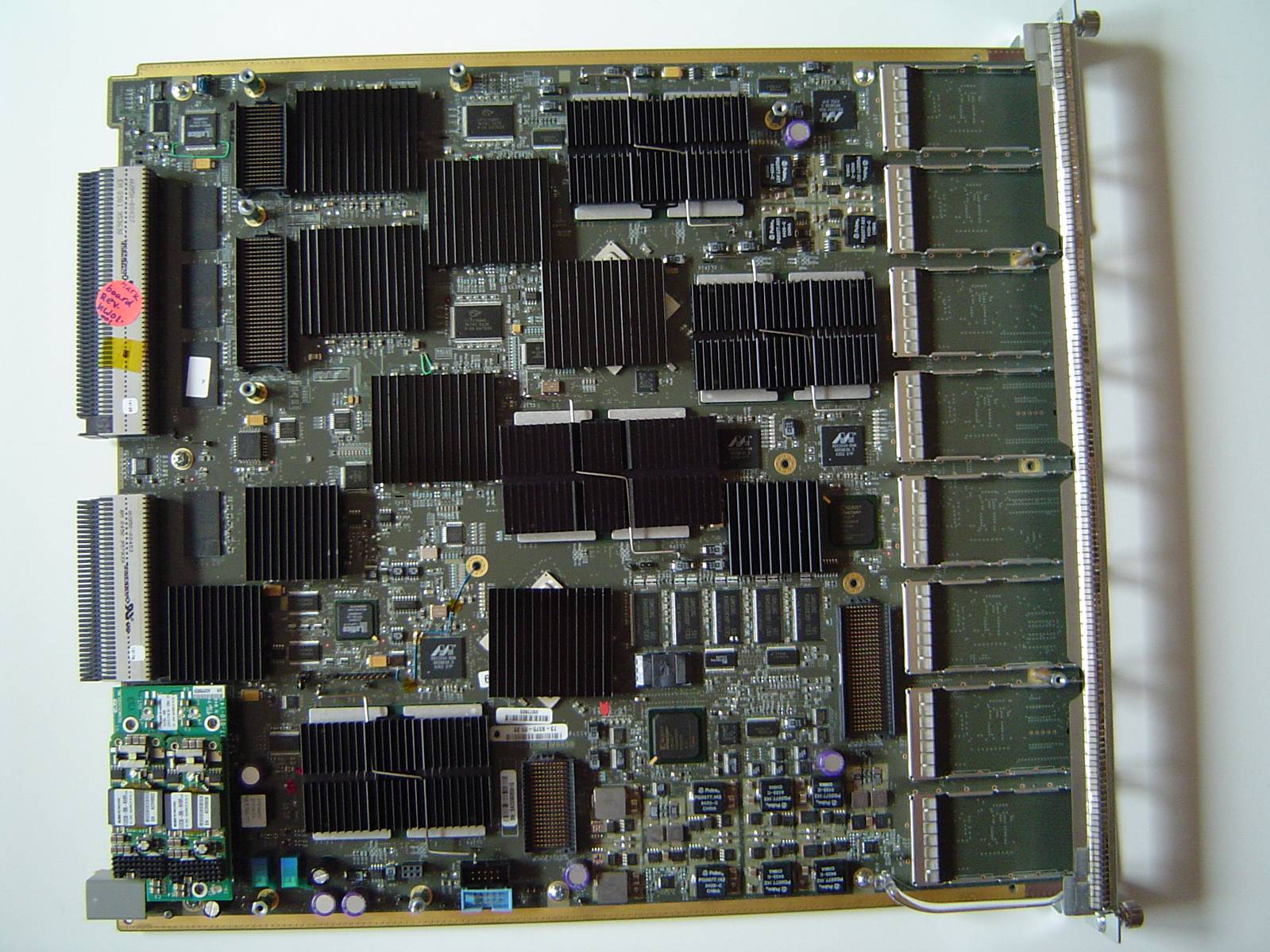 Moore Complexity
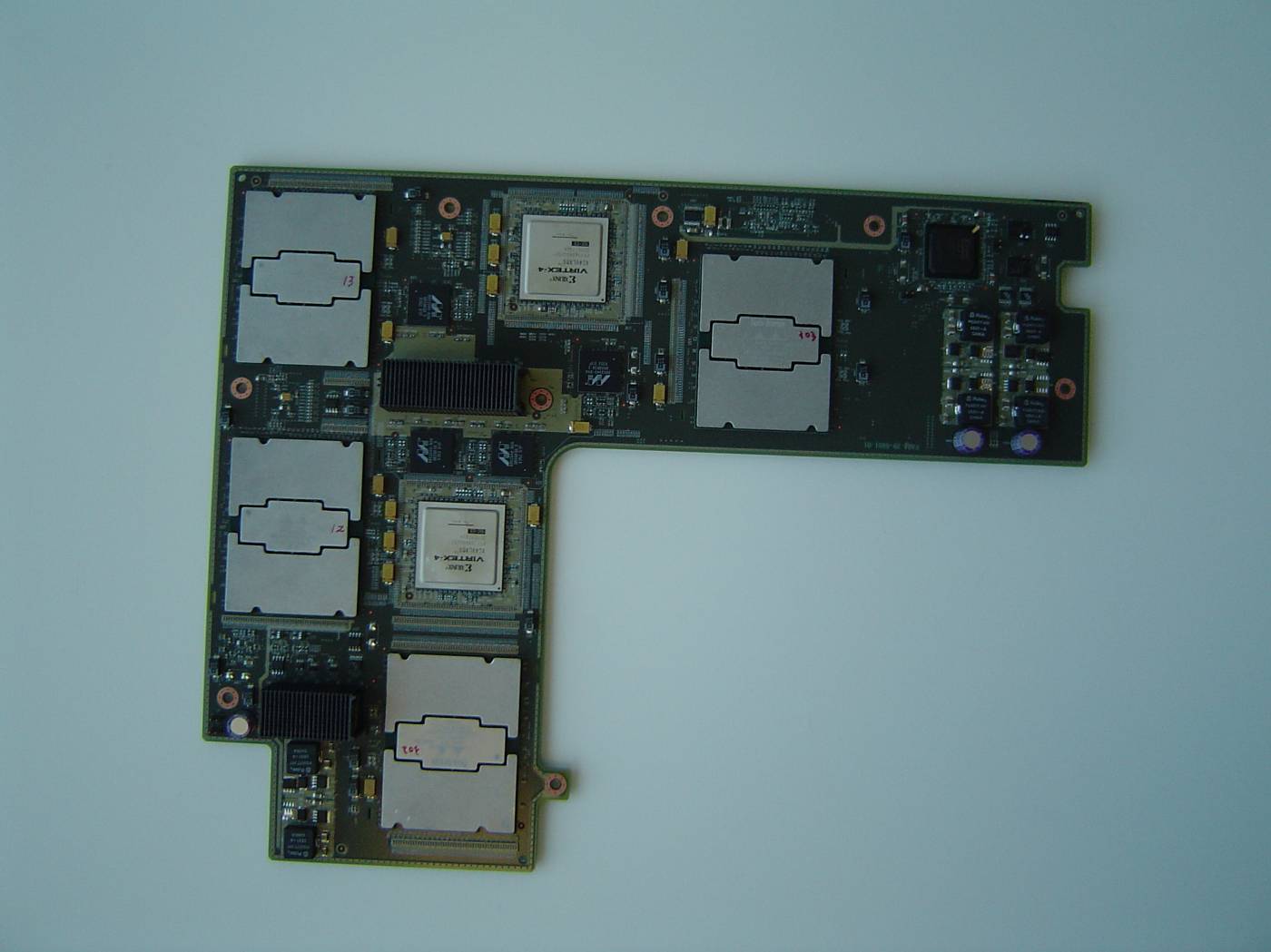 Combined Line Card
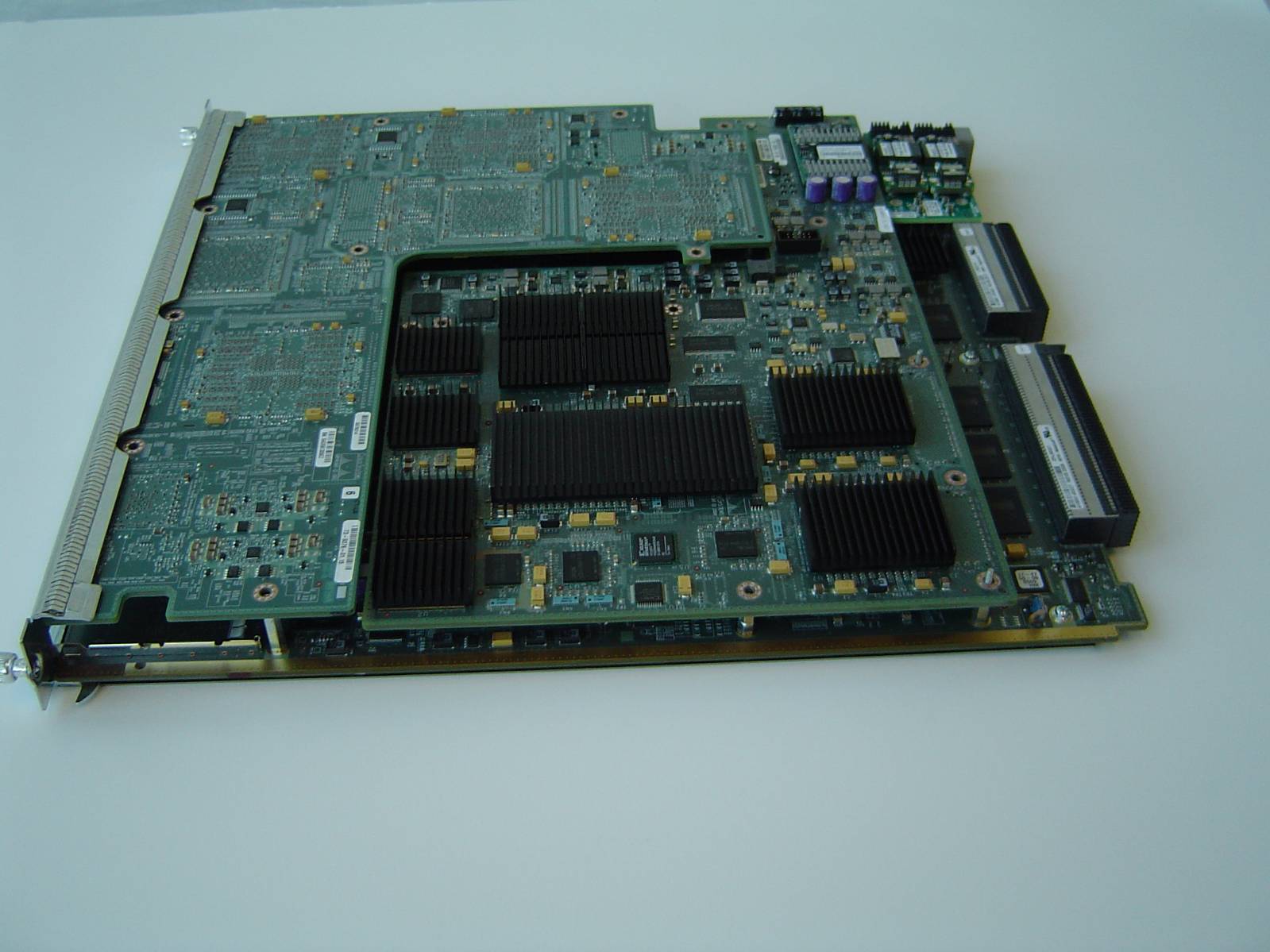 Chips@Cisco 2005
© 2005 Cisco Systems, Inc. All rights reserved.
Why Chips Fail in System
Returning Bad Components
board fails 
functional test
Re-verified
 at debug
Confirmed
Pass
BScan
Remove failed ASIC
and replace it
Pass
Confirmed
Pass
X-ray retest
ICT retest *
ASIC fail to 
Supplier for retest
Board to
 production
Pass
Pass
X-ray retest
ICT retest
[Speaker Notes: Volume process driven effort  
Assure high probability of part capture
and FA execution 

Engineering driven effort  
Assuring high probability of real Device/Silicon issues
Allowing full Engineering focus of supplier]
Root Causing Bad Components
Focused ASIC RMA
Supplier 
coverage ok?
no
Add more 
coverage
yes
fail
Supplier FA
Supplier retest
pass = NTF
fail
Retest NTFs
 in system
Diagnose fail
pass
Test escape? Environmental fail?
Bad Diags? Good ASIC?
ATE Test escape?
[Speaker Notes: DPMO made up of ASIC fails, board level defects, diag inaccuracies,
 so what is validated (components)  vs invalidated (other fails and should be 0 – how are we cleaning this up btw)?

Bill: add timing screen (at-speed) may be in context of analyzing ASIC DFT/test

Also add system FA after retest – need data available too – vs CMs/boards/location on board

Suppliers add problem…..]
Please – No More Moore!!!!
Device complexity/gate count/speed increasing
Component volumes increasing
Product Diversity increasing
Disconnect between Manufacturing and Engineering
Disconnect between CMs and Component Suppliers
Field Failures???
Result:  Systemic Component Problems rarely get fixed
EMSPartners
ComponentSuppliers
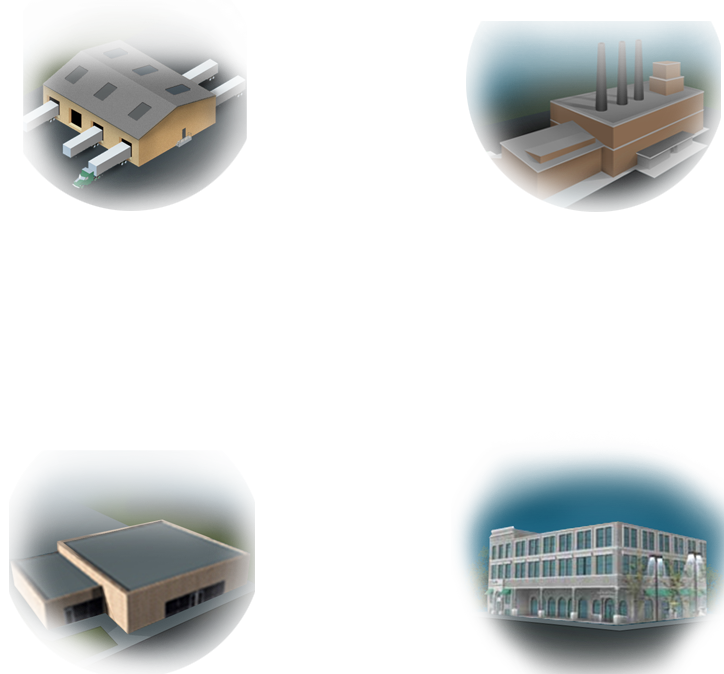 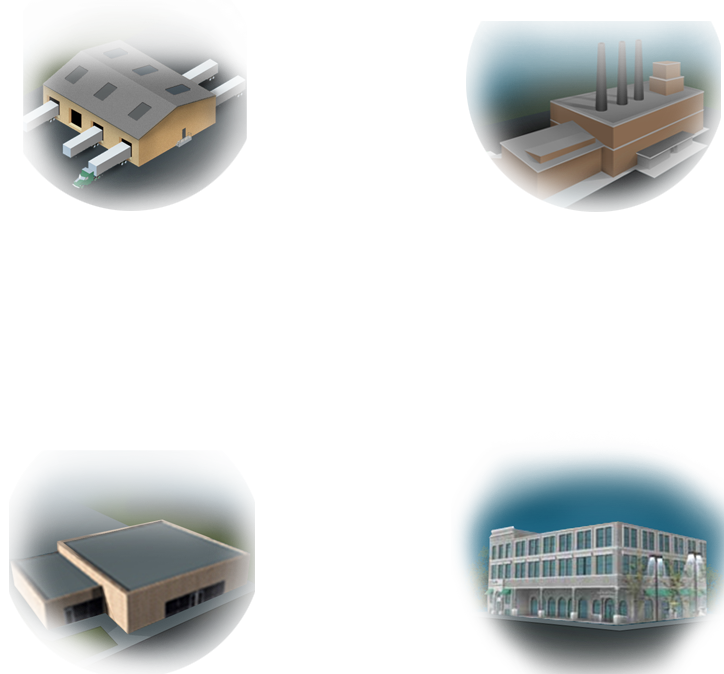 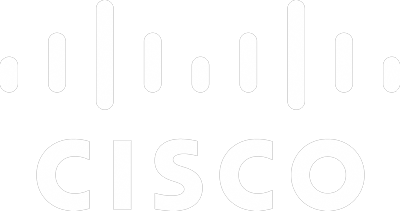 Quality Data Infrastructure
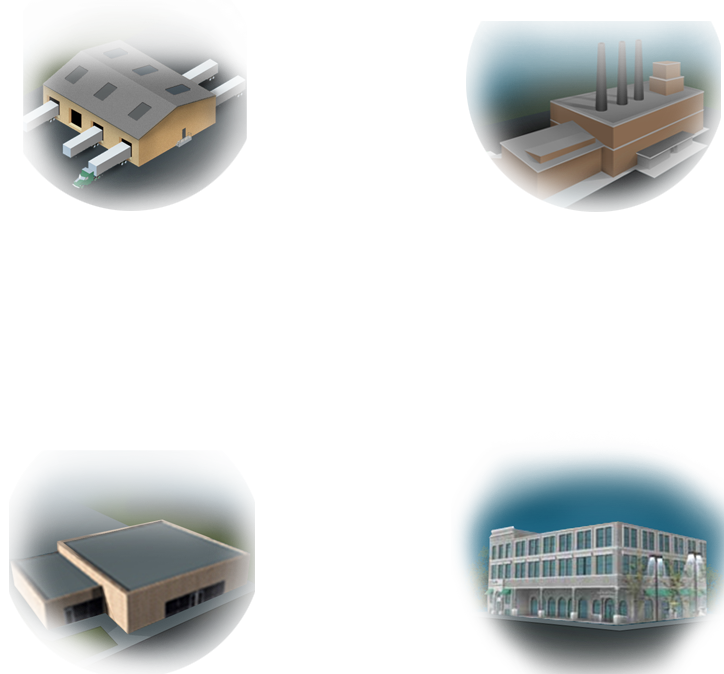 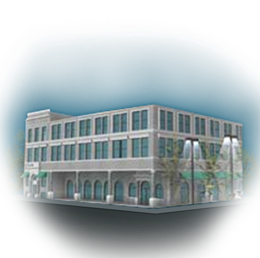 SystemIntegrator
Customer
Collaboration in a Virtual Supply Chain
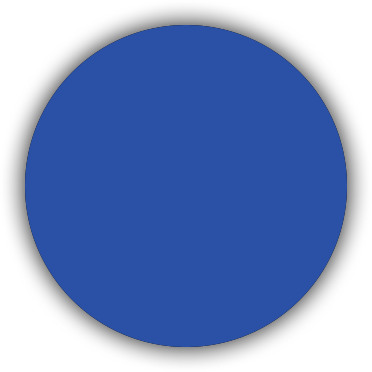 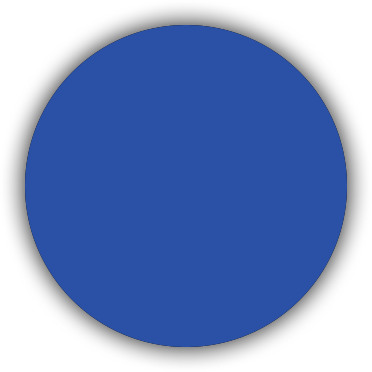 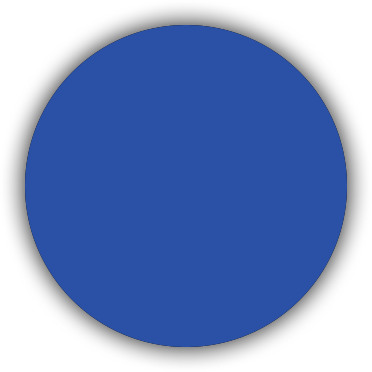 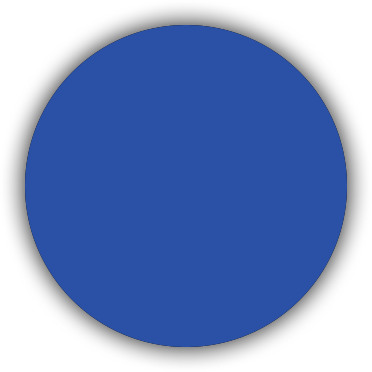 [Speaker Notes: Goal: Establish “single version of truth” data
Project began 3 years ago
Partners:Internally: GSCM, CDO, Corp Quality, ITExternally:  Suppliers, Customers
360-degree view of quality data collected daily from multiple sources at multiple locations
Provides ability to co-relate data from different sources; transform into actionable intelligence
Provides central backbone platform for internal and external quality reviews]
What is eCID?
eCID is acronym for, “electronic chip ID”
 Initiated by IBM
 Now a requirement for all new ASICs 
 Accessible via JTAG or CPU 
In IBM case, 112 bit string contains the following information
 Lot ID
 Wafer ID
 X / Y location of die in a wafer
w1234
For example, 
eCID = {lot xyz, w1234, 4, 2}
Wafer Map Analysis : feedback mech.
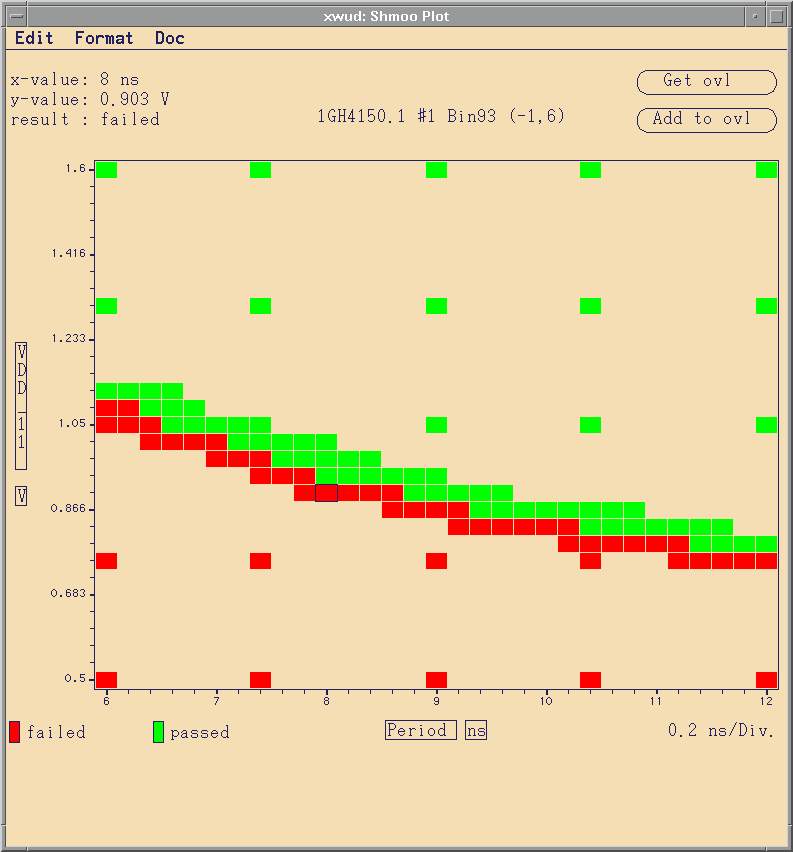 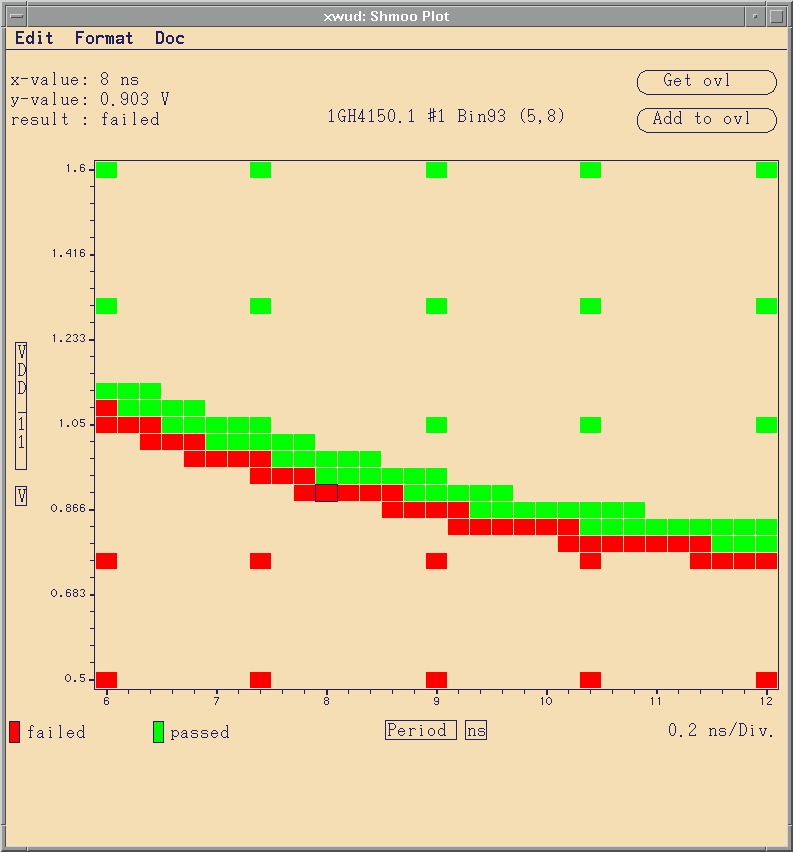 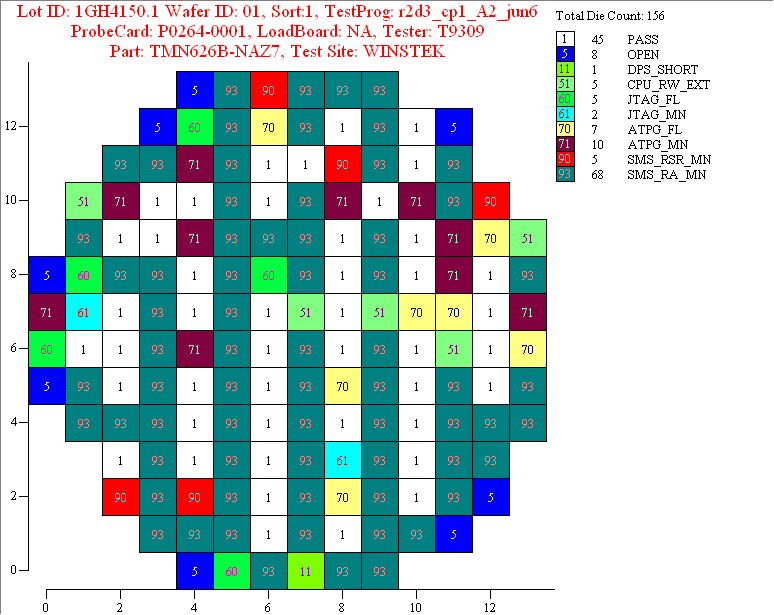 Pass
“Good”
Neighbors
Voltage
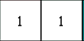 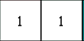 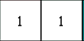 Freq
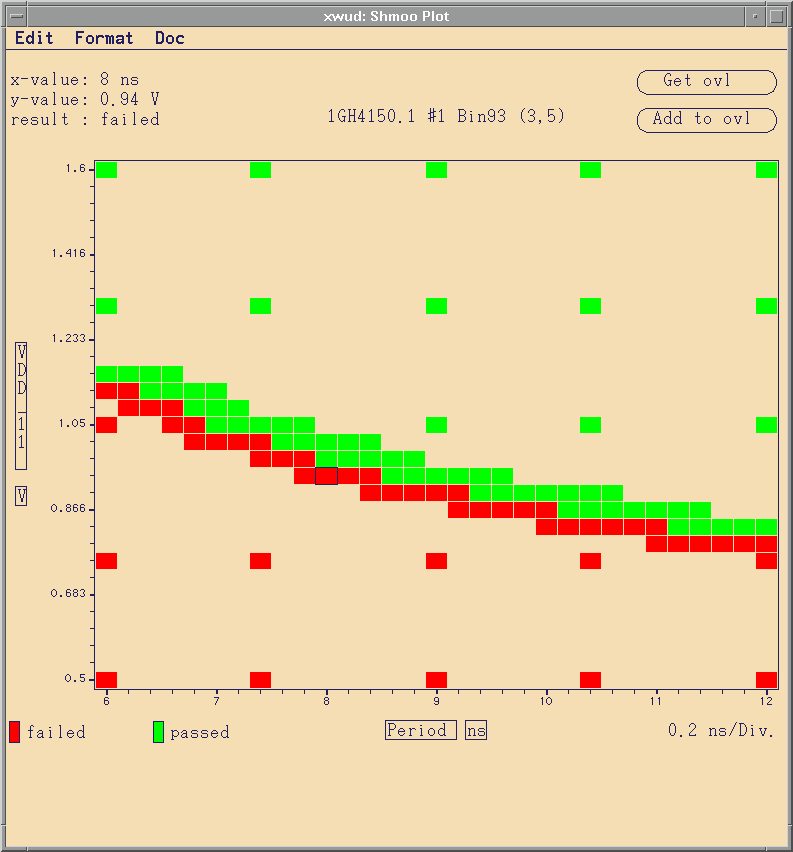 “Bad”
Neighbors
+ Edge die
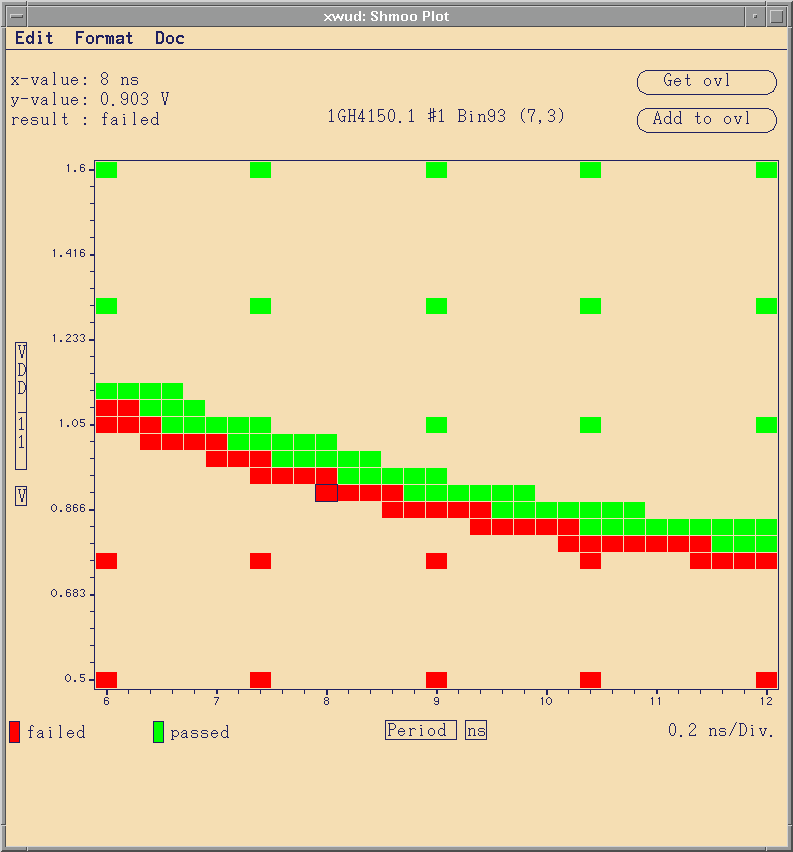 Margin
Variation
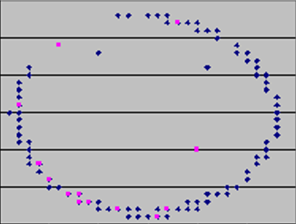 Key Analysis Tools
ECID regionality analysis
Parametric characterization data for anomalies
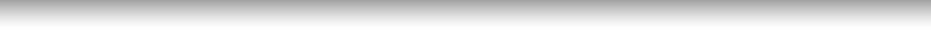 0
5
10
15
20
25
30
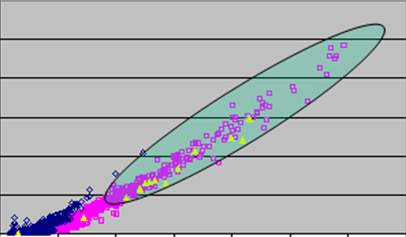 Actions Taken
Tightened test limits reducing product failures
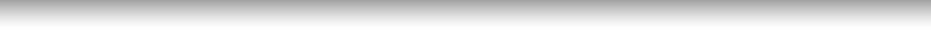 End-to-End Process Data
Benefits
Component Suppliers get data, not parts 
Can apply component yield methodologies to system failures (Virtual Vertical Integration)
Process automation
Much finer granularity for traceability
Issues
Standardizing access and format of ECID data
Device ID???
Device ID
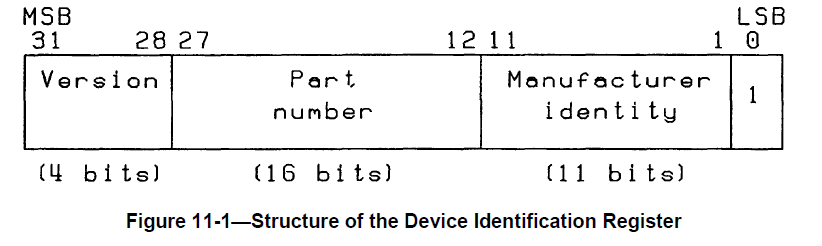 Challenges
Full ICT may go away 
Functional diagnostics 
 Hard to scale
 Need pilot project to test out
Need IT support
 Escalate the priority
Current pilot 
 Not running for all ASIC/CM/Supplier